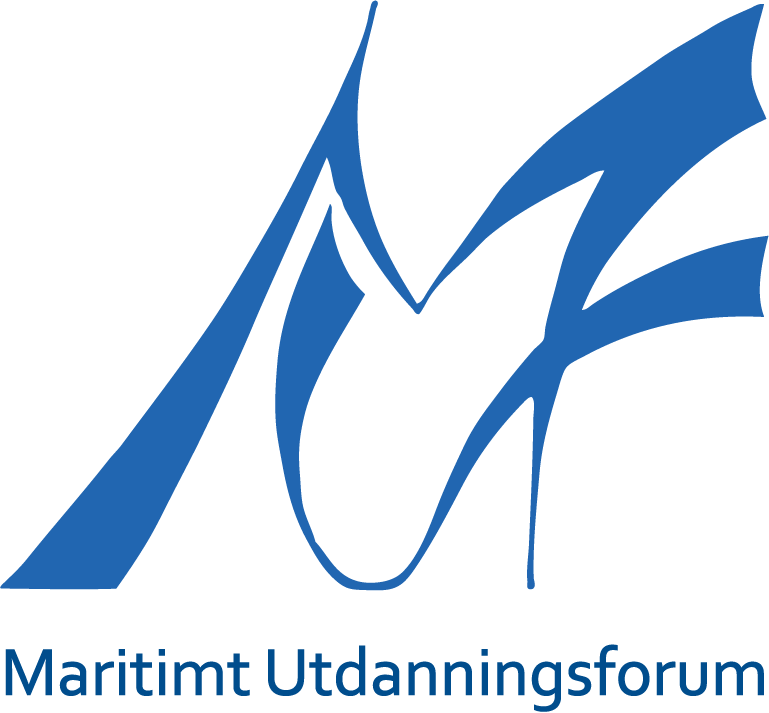 MUF-konferansen 2023
Kompetanse og rekrutteringMS Color Magic28. – 30. november 202
Arrangements-komité
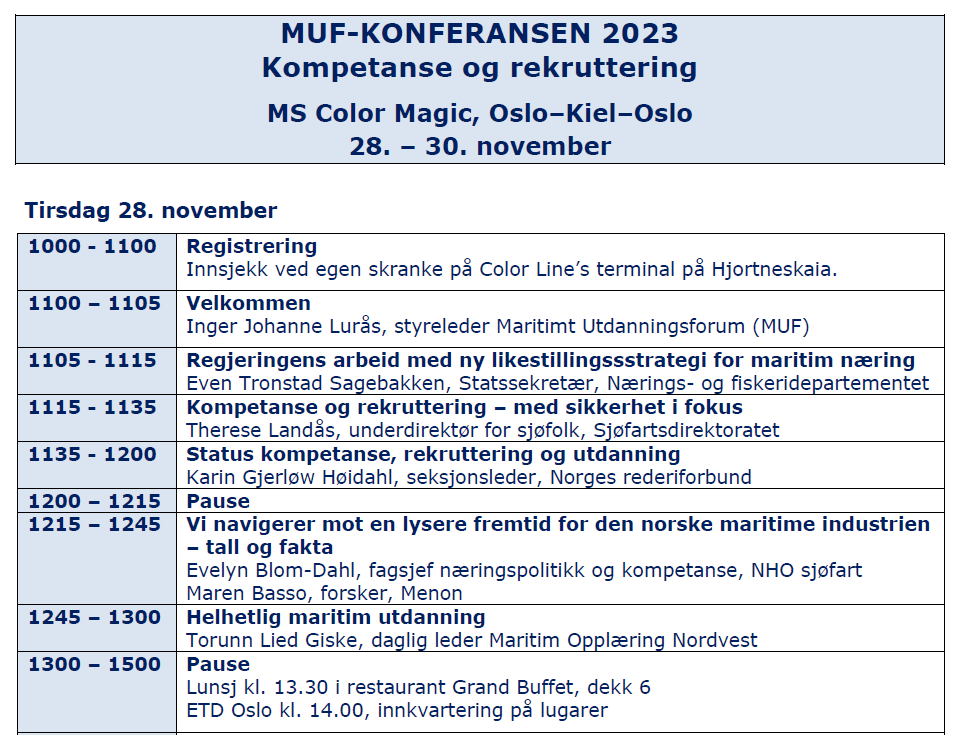 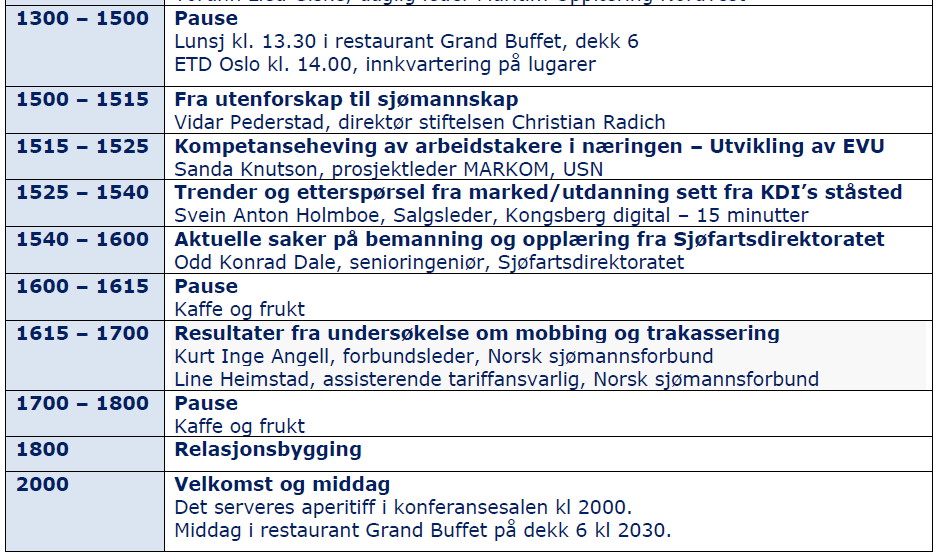 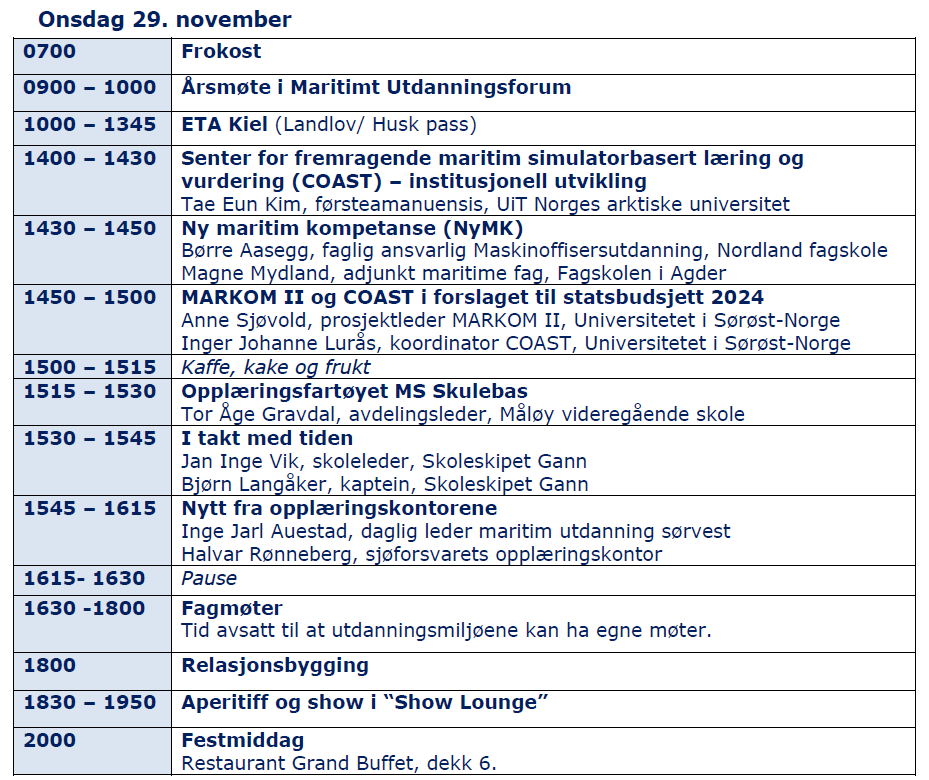